Муниципальное бюджетное общеобразовательное учреждение «Гимназия № 6 имени С.Ф. Вензелева»
Дистанционные ресурсы Педагога
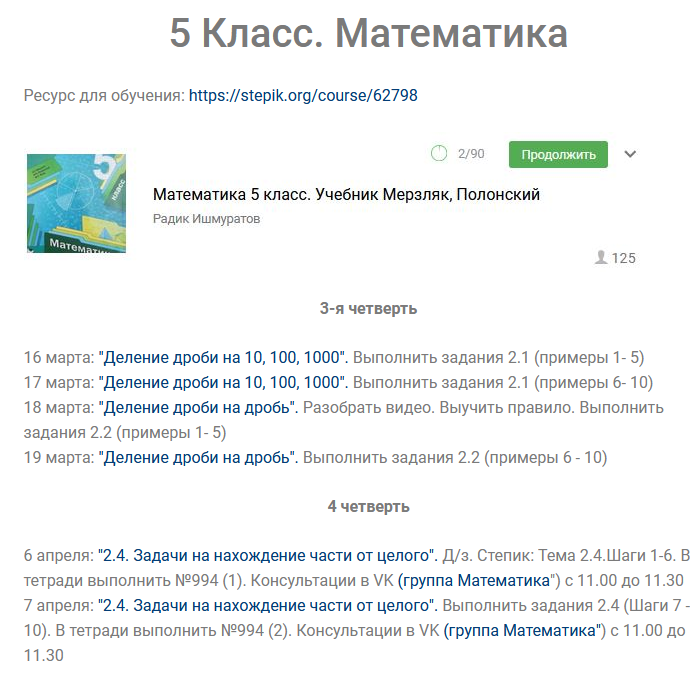 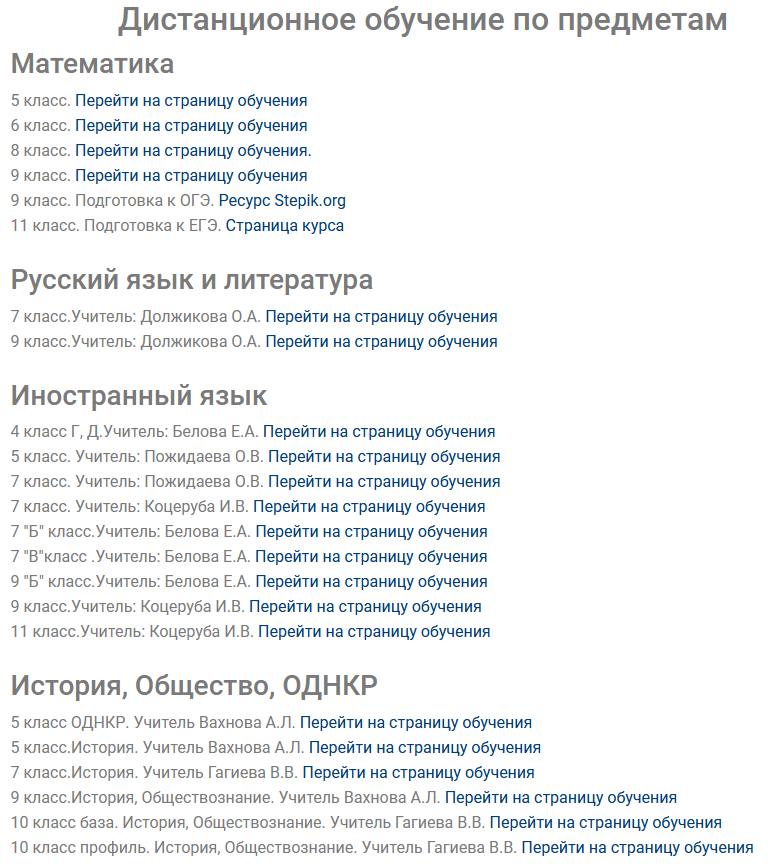 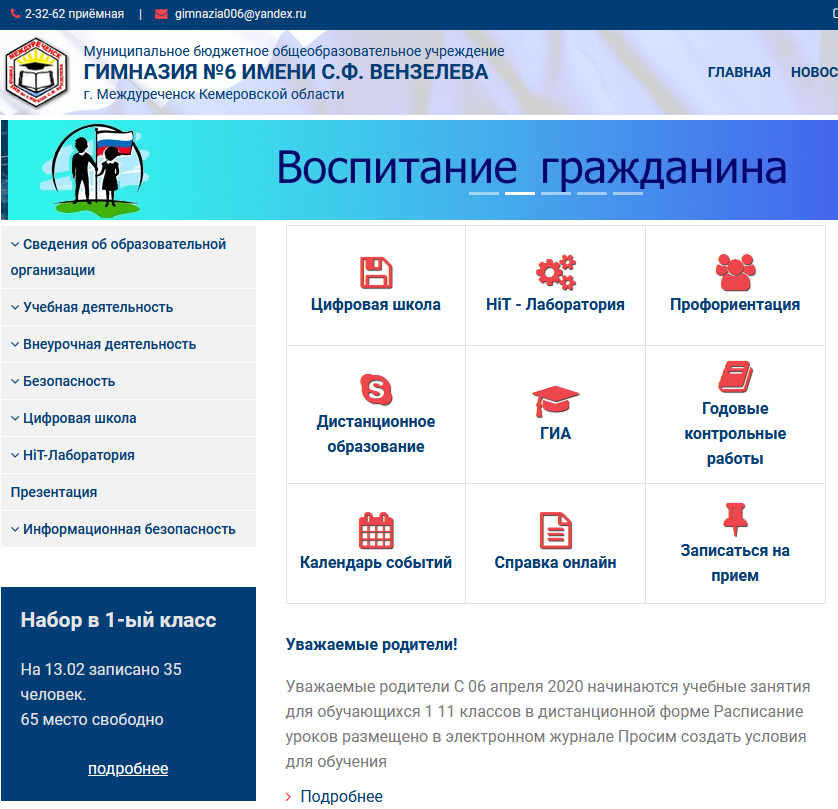 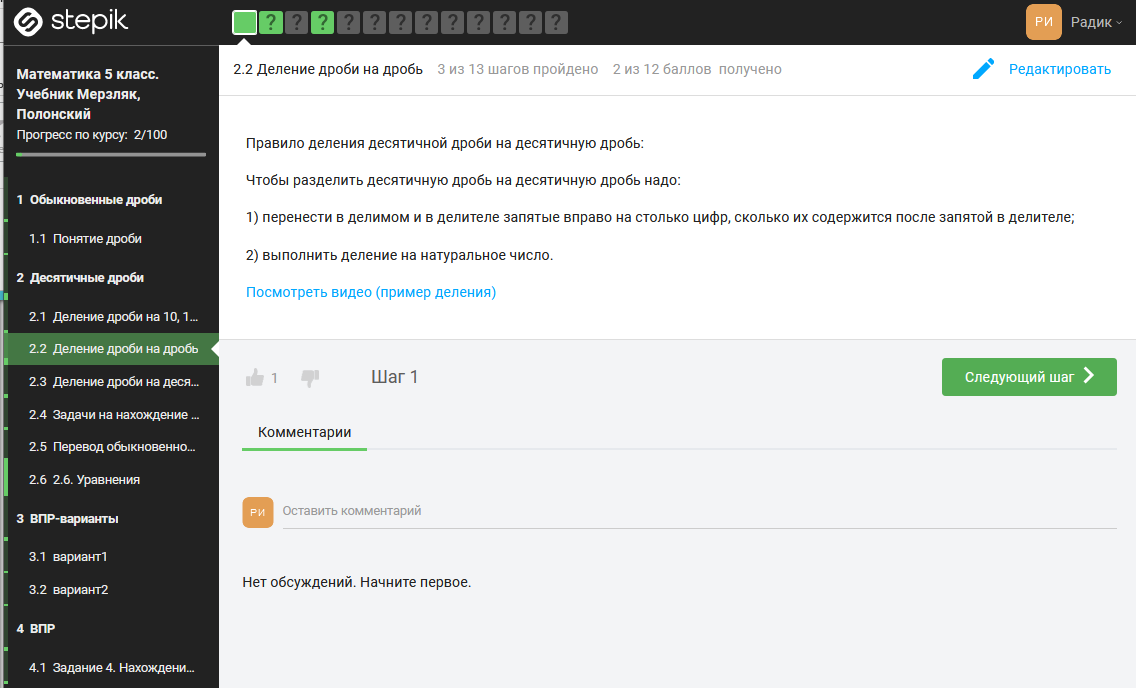 Проблемы, которые мы решали
Зависимость от электронного журнала и ресурсов с низким траффиком;
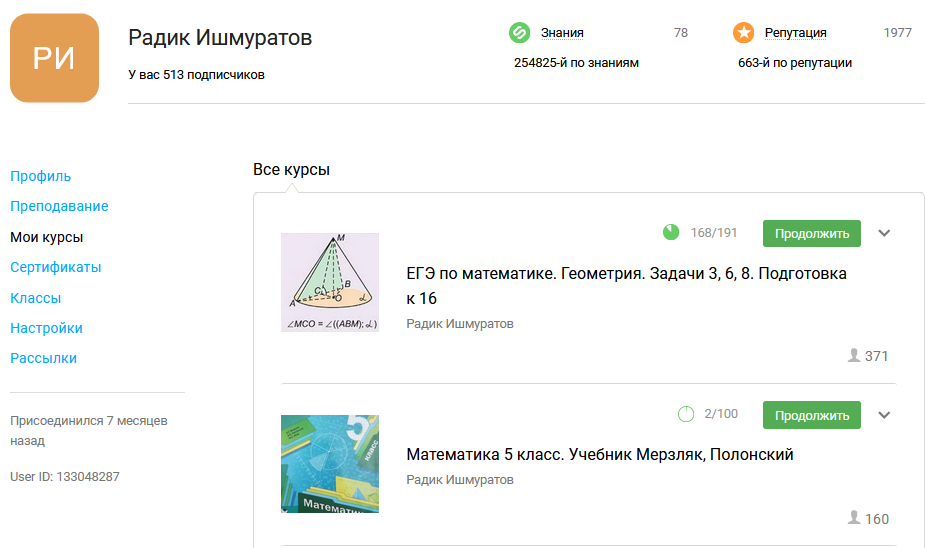 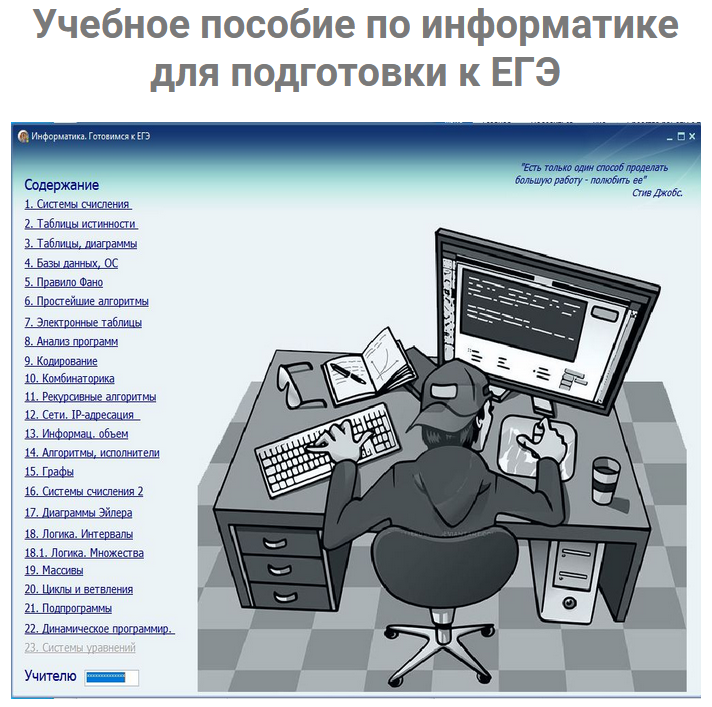 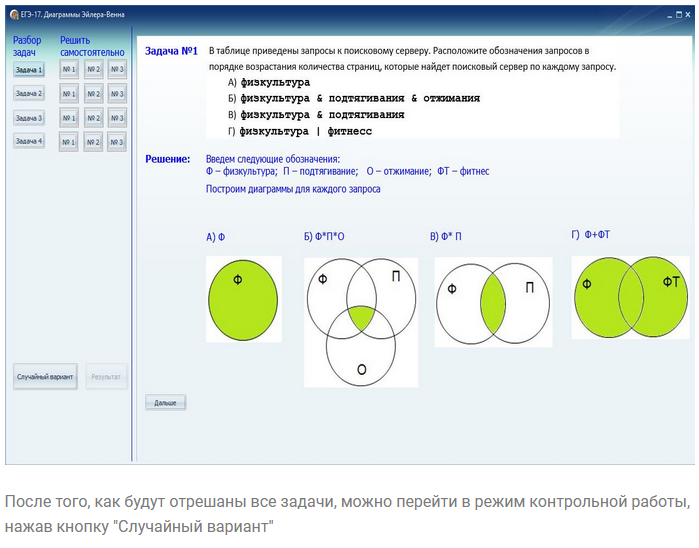 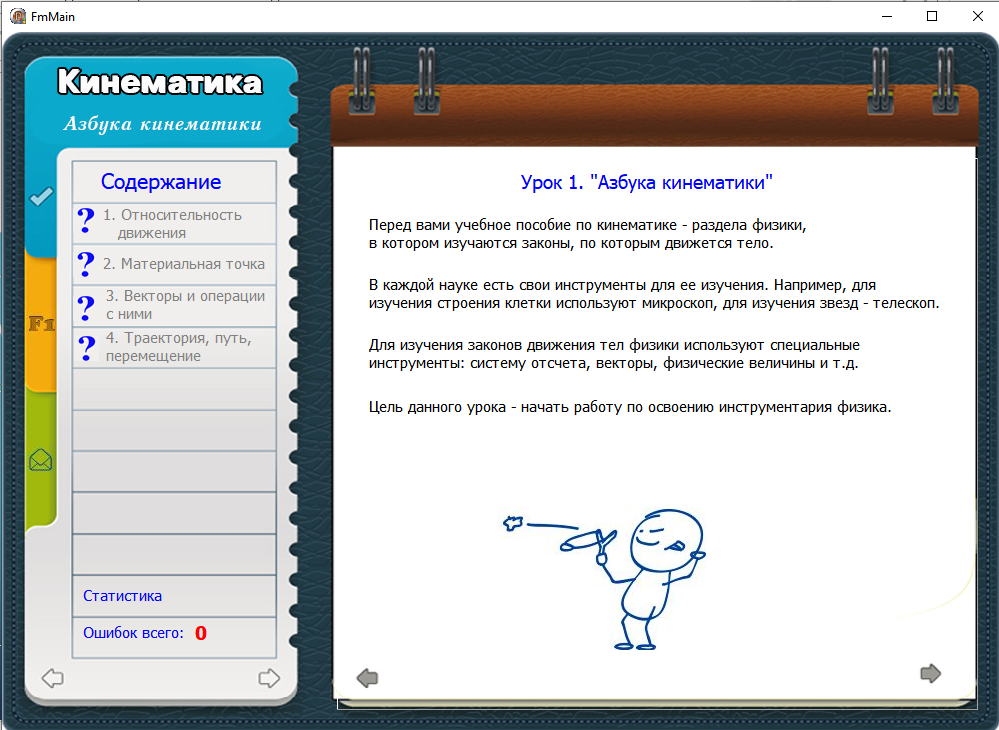 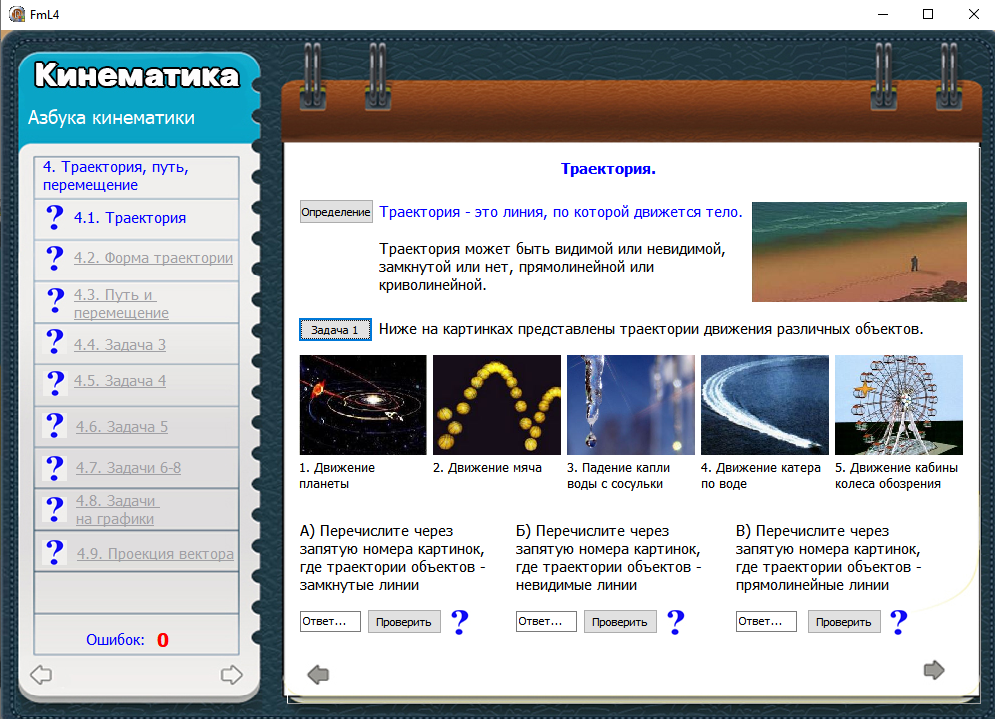